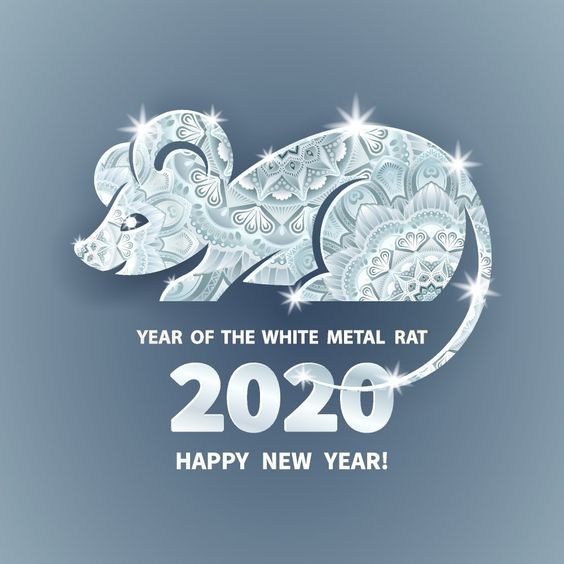 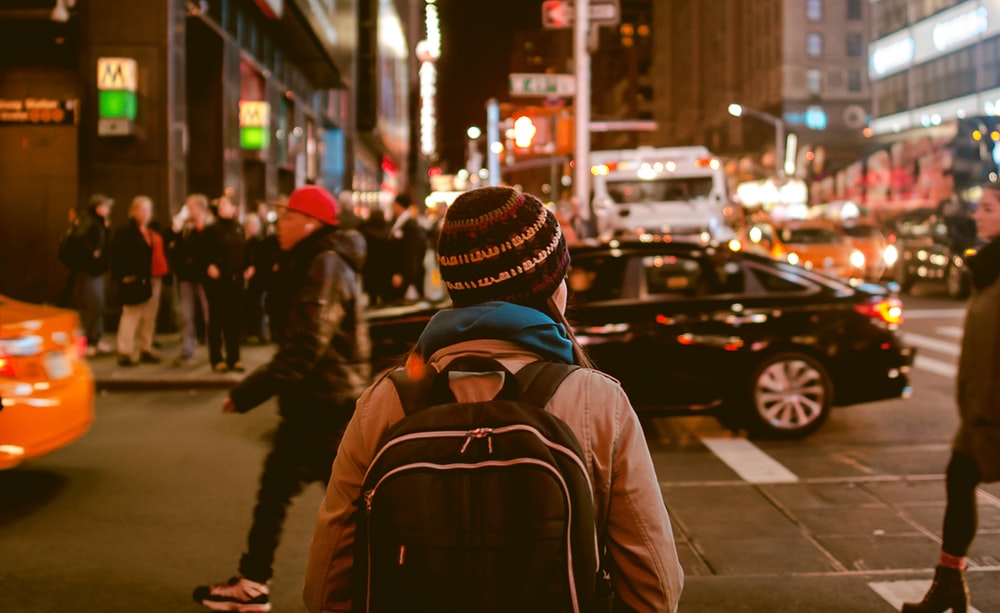 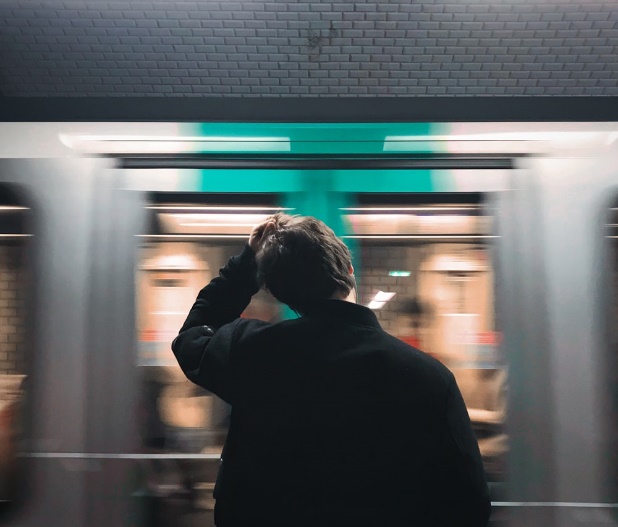 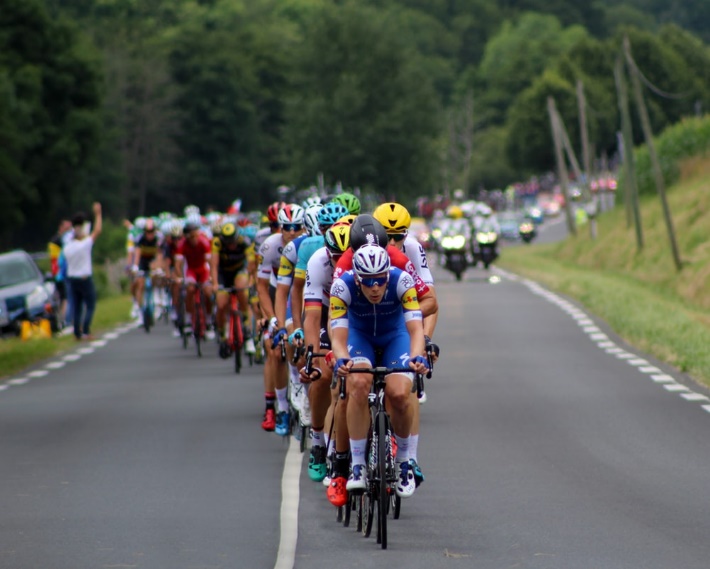 Lunar New Year
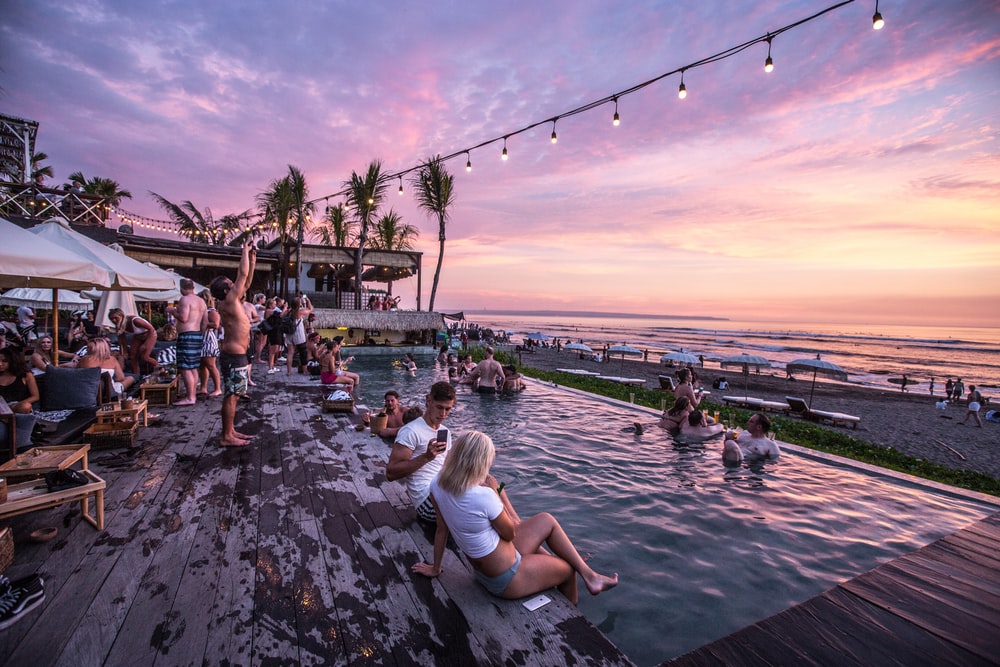 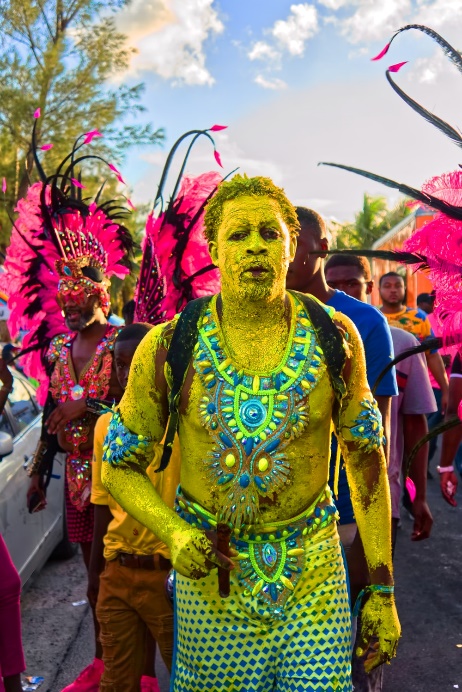 Conversation Class
Christopher bAUMAN
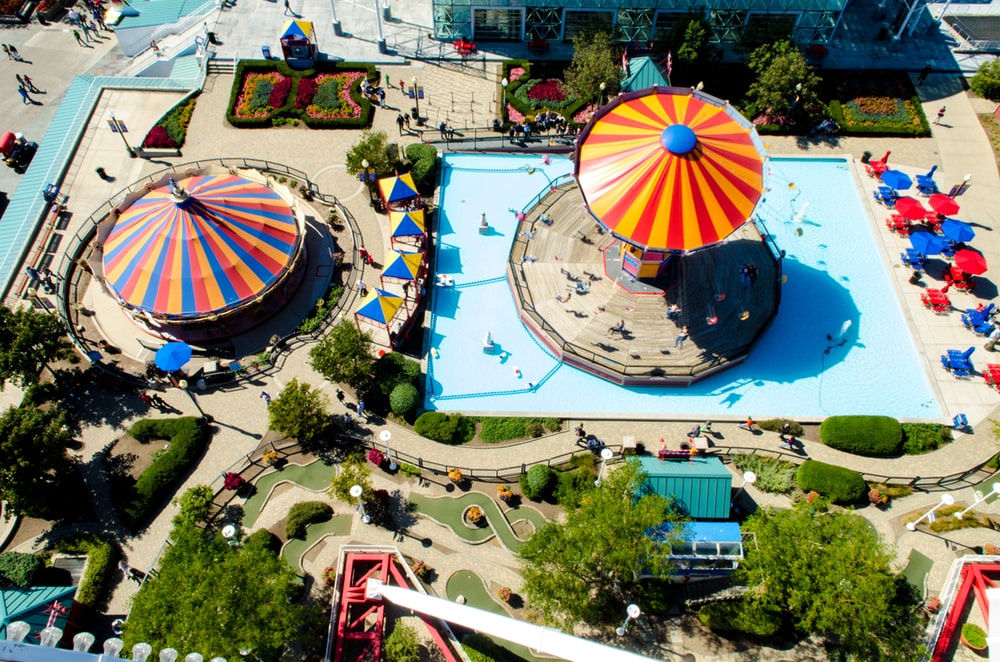 Spare of the moment
Go with the flow
Off hand
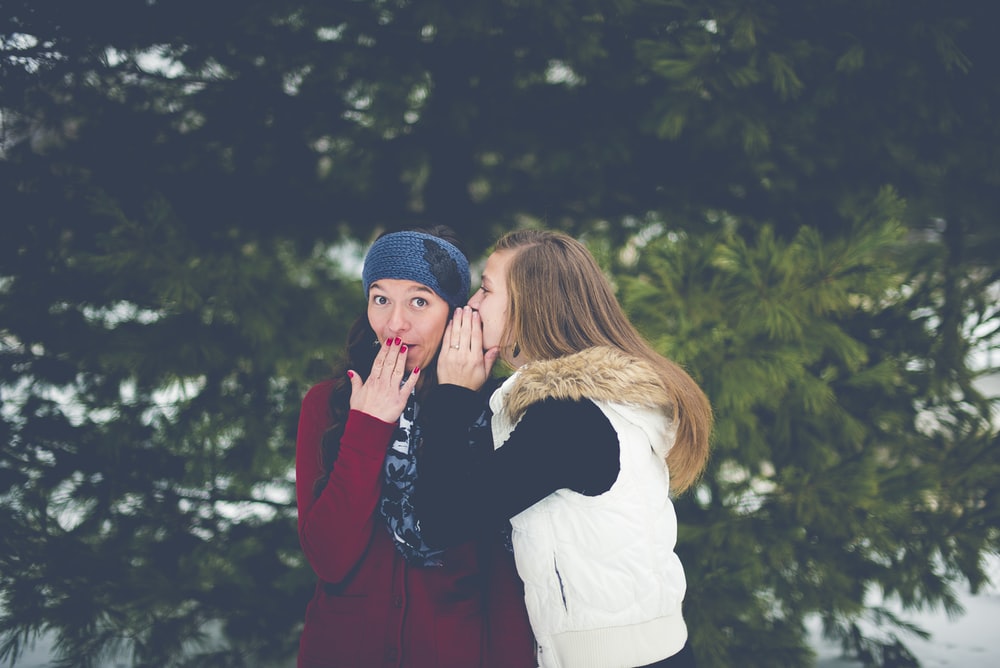 Education Infographic
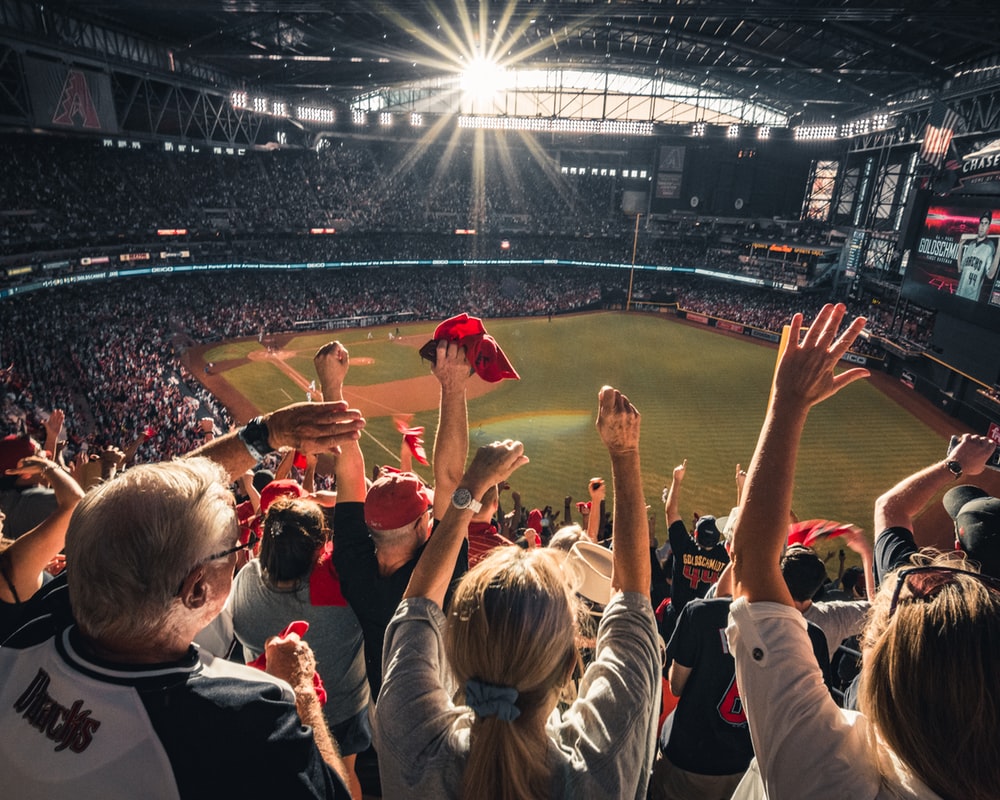 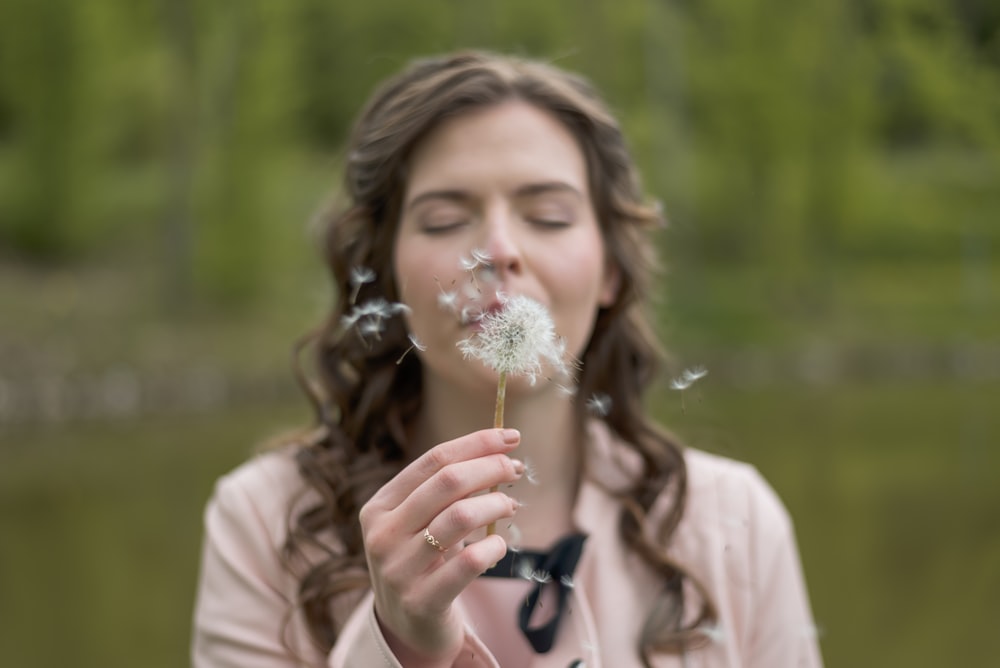 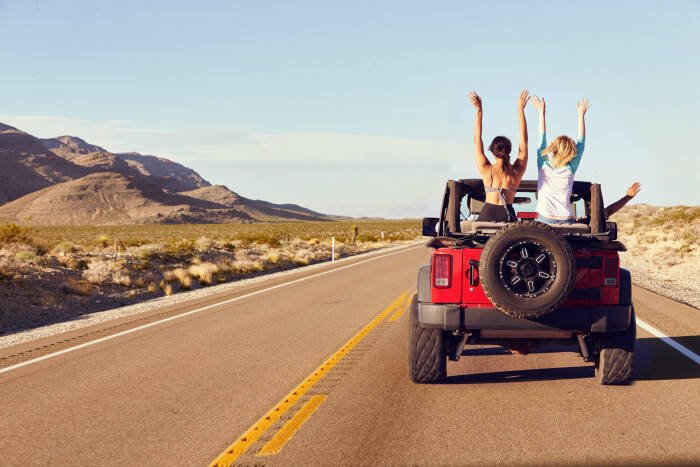 Chris Bauman
Teachers
Education
Skills